Причини і наслідки дитячої жорстокості
Агресія у дітей - це лише симптом тих глобальних моральних переорієнтирів, які відбуваються у нашому суспільстві, - мова йде про зміни психології людства!
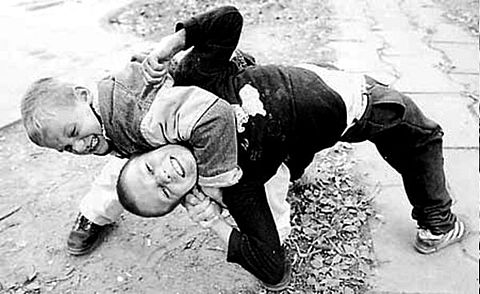 Підготувала:учениця 10-А класуЗапорізької СШФК № 18Зайцева Катерина
ПРИЧИНИ АГРЕСІЇ
Соціальні причини:
 місце проживання (чим більше місто, тим вище рівень злочинності)
шкільні причини:
конфлікти між учителями;
неуспіх дитини в навчанні;
відкидання однокласниками;
 зловживання санкціями;
«приклеювання ярликів» тощо
сімейні причини:
багатодітні родини;
низький матеріальний рівень родини;
родини з неправильним типом виховання;
злочинні родини;
родини що розпалися, чи розпадаються
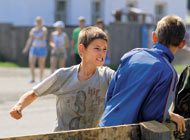 ПРИЧИНИ АГРЕСІЇ
Біологічні причини:
перекручена біологічна потреба (наприклад, потреба в алкоголі та наркотиках);

нерівномірне статеве дозрівання:
випередження (акселерація);
затримка (ретардація).
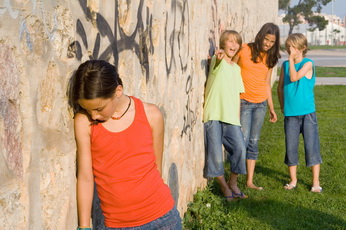 ПРИЧИНИ АГРЕСІЇ
Психологічні причини:
утрата сенсу життя;
внутрішній конфлікт;
дефінзивні риси характеру (боязкість, сором'язливість);
поведінка, що відхиляється - як спосіб самоствердження;
поведінка, що відхиляється - як спосіб залучення уваги;
поведінка, що відхиляється - як елемент про допомогу;
перекручена пошукова потреба.
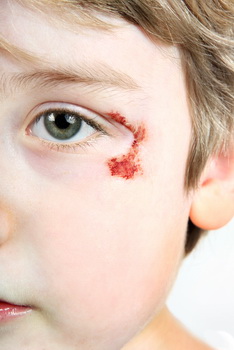 Діти з «горючою сумішшю»
НАСЛІДКИ ЖОРСТОКОСТІ
Дитина вчиться насильству;
Стає тривожною;
Дитина не впевнена, що її в сім'ї люблять;
Шкільні прогули підлітків;
«Ступор» у навчанні;
Агресивна поведінка;
Сумнівні приятелі;
Утечі з дому;
Зловживання алкогольними напоями, тютюнокуріння;
Психічні розклади;
Суїцидні тенденції;
Кримінальні злочини!
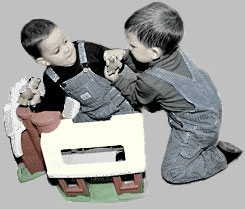 ПОРАДИ!!!
Слід пам'ятати, що завдати комусь кривду не є самоціллю для дитини: вона вдається до агресії, щоб досягти бажаних цілей. Учити дітей досягати своєї суспільної мети неагресивними методами — це одна зі складових системи профілактики агресії й тренування мирної поведінки в занадто агресивних дітей.
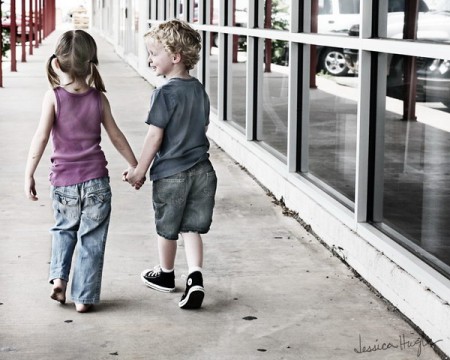